Developing the case for multi-year funding
Yorkshire Funders
April 2024
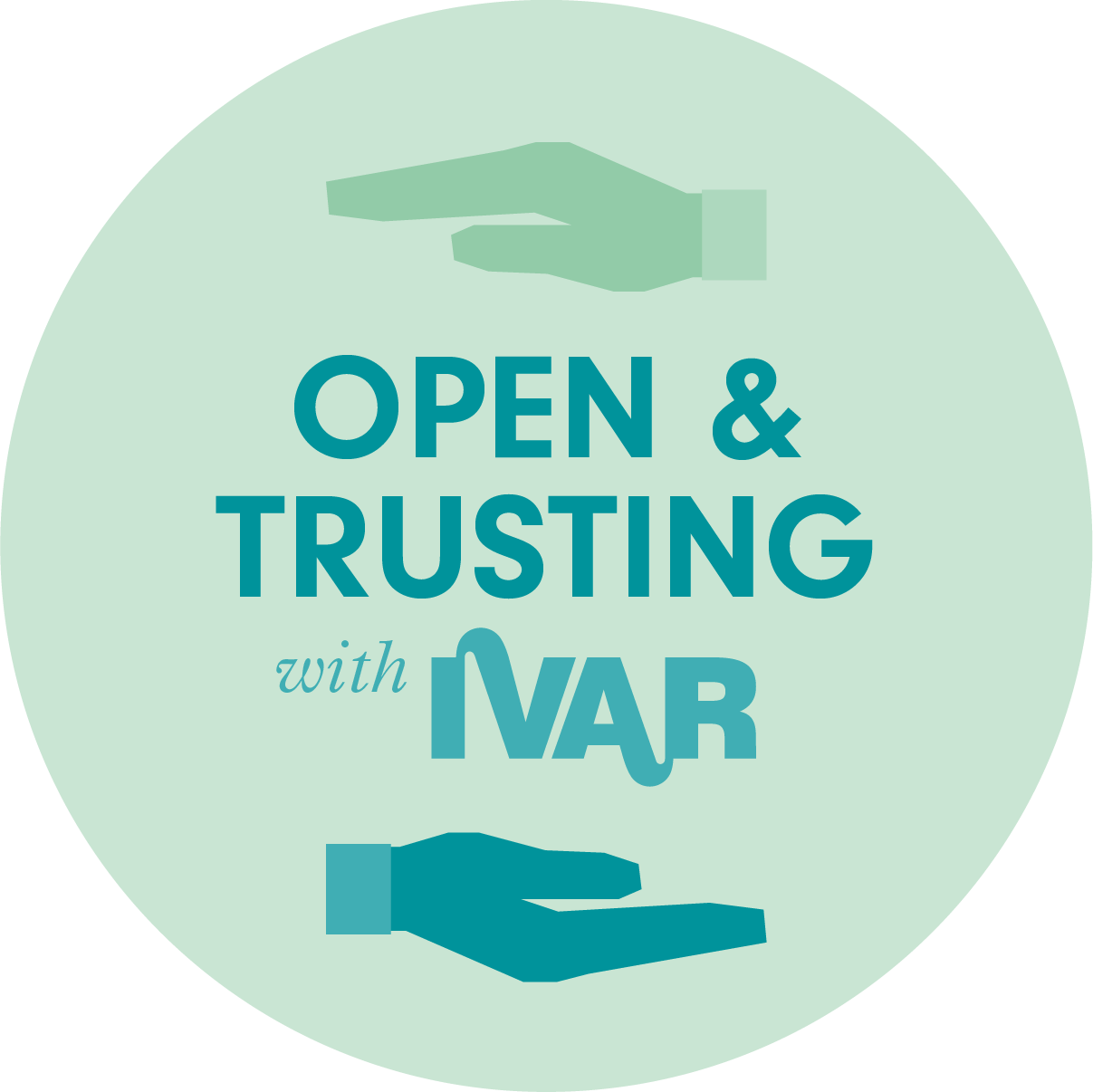 Context: Open and Trusting Grant-making
Time for a simpler, more respectful, and more inclusive philanthropy.
The eight commitments
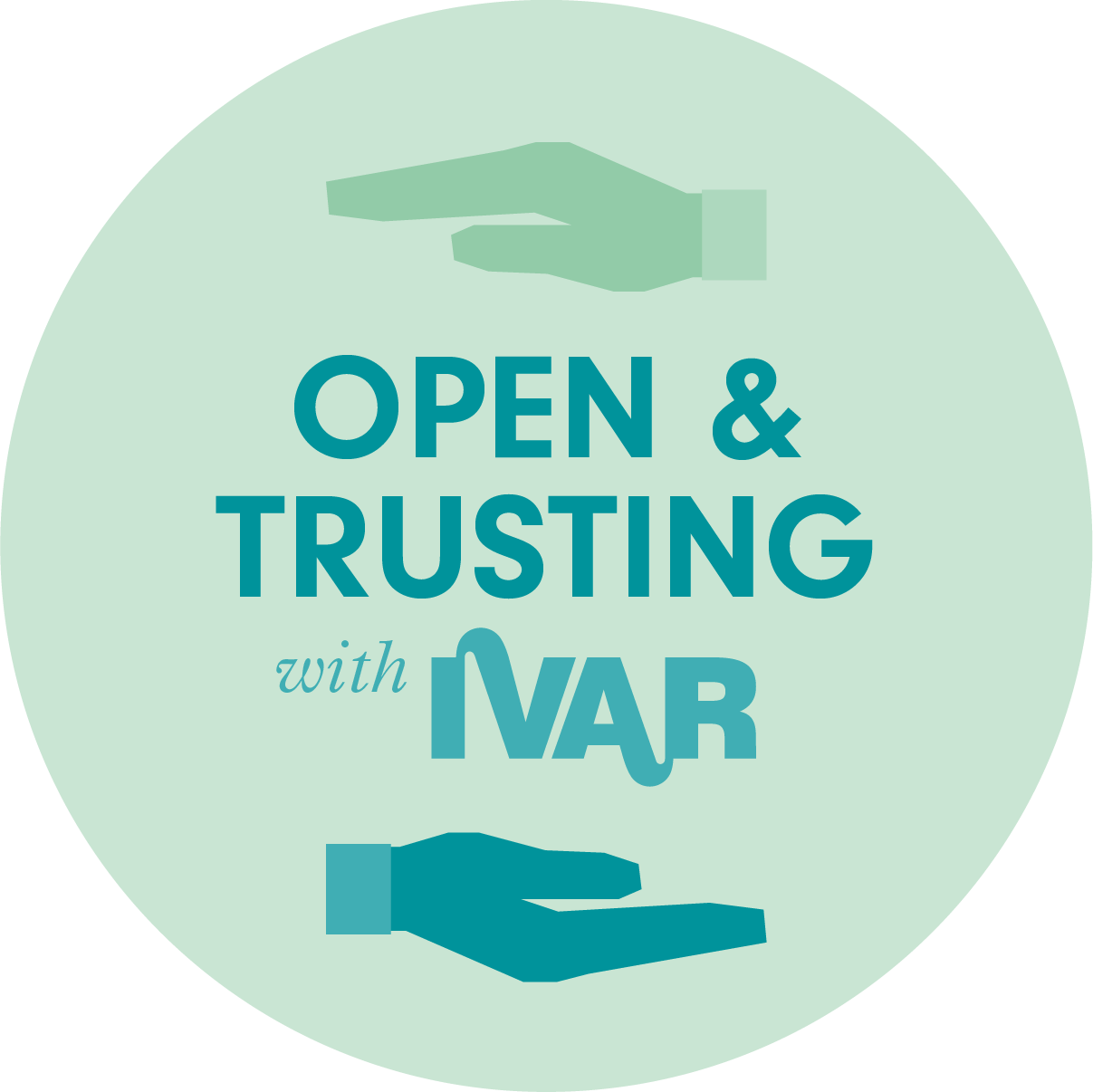 [Speaker Notes: These 8 commitments are…
You can read more about what each commitment entails on the IVAR flexible funding website https://www.ivar.org.uk/flexible-funders/ (put in chat?)]
When independent funders sign up to Open and Trusting Grant-making, we ask that they:
The spirit of Open and Trusting
How you fund is as important as what you fund.
Photo credit: Friends Provident Foundation
[Speaker Notes: Ultimately…]
Working towards shared goals, by making the most use of precious resources on both sides, will lead to greater impact.
Photo credit: Friends Provident Foundation
[Speaker Notes: Ultimately…]
Making the case for multi-year funding
2022 Funding Experience Survey
Give multi-year funding
92% agreed or strongly agree that: 
‘Getting multi-year funding is really important to the stability of my organisation and our work’.
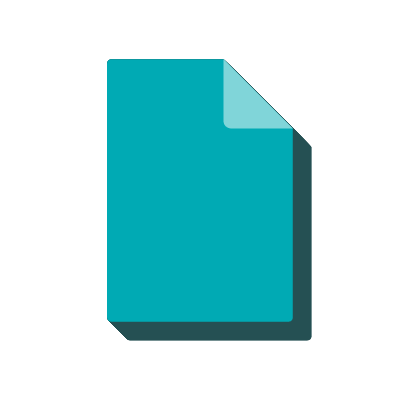 Developing the case for multi-year funding
There is good evidence that multi-year funding:
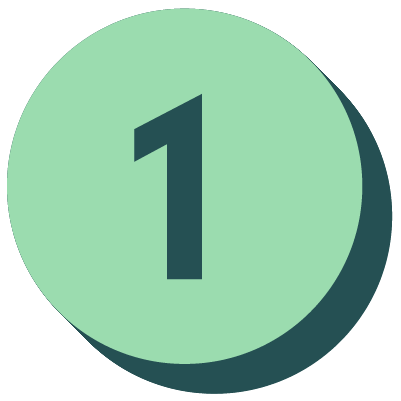 Delivers efficiencies for funders and charities
Provides charities with certainty and stability, which enhances their ability to plan
Sets realistic timeframes for the delivery of activities and change
Enhances organisational capacity
Builds trust and enables more open relationships
Supports better learning to improve practice
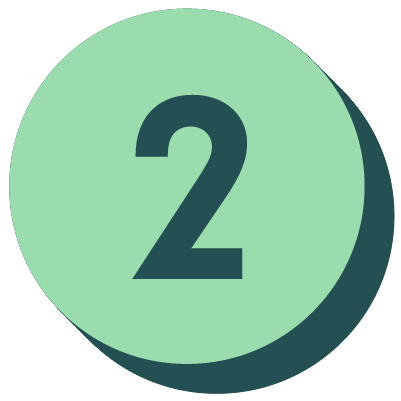 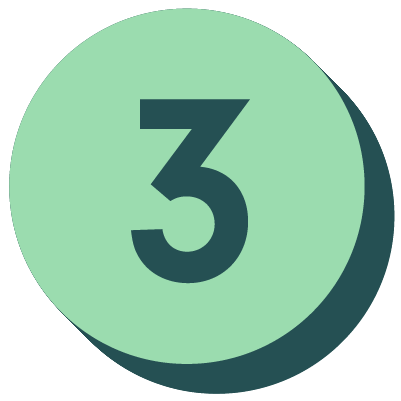 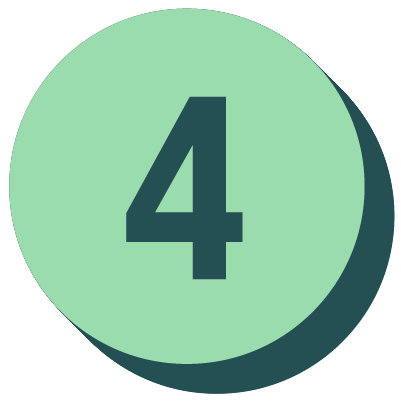 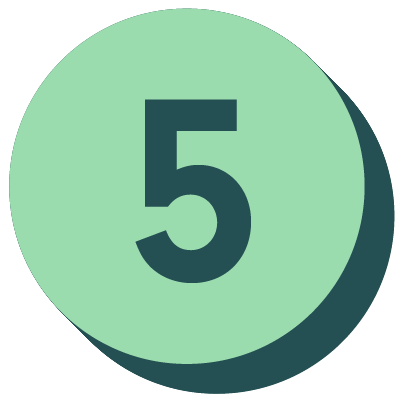 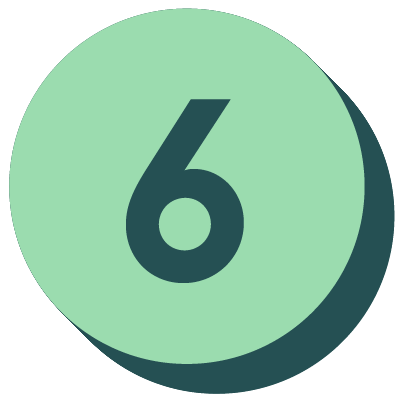 The difference for charities between single year and multi-year is so vast − in the administrative burdens, the level of planning and strategic thinking that is possible, and the relationships with funders.
Photo credit: Friends Provident Foundation
[Speaker Notes: Ultimately…]
360Giving data
The figures need to be approached with caution.

The data set is small: only 61 Open and Trusting funders report grant duration and only 29 have published across the five years from 2018 to 2022. 

There are also variations by type of funder. 

However, there has been an increase in the percentage of grants of one year or shorter over a five-year period, from 58% in 2018 to 69% in 2022.

Progress towards more multiyear funding is fragile at best.
Five barriers to multi-year funding
Barrier 1: Funders feel overwhelmed with demand
Analyse whether the way you fund supports your ambitions as a funder: Are you asking grantees to deliver long-term social benefit with short-term money? Do you expect charities to demonstrate financial stability or effective delivery with funding that doesn’t help them achieve either?
Recognise that low demand doesn’t mean charities don’t want multi-year funding: ‘Just because people might settle for lower amounts for shorter periods, doesn’t mean that’s okay.’ 
Explore options with charities: ‘Just because people might settle for lower amounts for shorter periods, doesn’t mean that’s okay.’ 
Be clear about your intentions and your choices: ‘We need greater transparency upstream – to remove the guesswork and make the process less opaque.’
Barrier 2: Foundation trustees see multi-year funding as more risky
Work to reframe notions of risk: ‘It’s about looking at the risk of work not going well and what will it take for this work to go well, as opposed to what’s the risk of something bad happening to our money. You’re making the investment for good work – this needs to be at the forefront.’
Take a step-by-step approach: Instead of offering a fully unconditional multi-year grant agreement, funders can include a ‘get-out clause’ by simply making subsequent annual payments subject to satisfactory progress (within an appropriate and proportionate reporting framework).
Barrier 3: Funders are concerned about over-committing funds
Potential immediate recognition of the full value of the multi-year grant
Where a funder makes a ‘constructive obligation’ when awarding a grant, it should accrue the full value of the multi-year grant (Sections 7.12 to 7.16, Charities SORP).
A constructive obligation arises when a funder:
promises a grant to a recipient;
communicates that to the recipient (e.g. via a letter or grant agreement); and 
has an established practice of meeting its grant commitments.
BUT potential to include conditions that limit the recognition of a funding commitment (Sections 7.17 to 7.24, Charities SORP).
Barrier 3: Funders are concerned about over-committing funds
Forward Financial Planning
Various ways for funders to manage the payment of future grant commitments:
Prepare long-term budgets and cash flow forecasts.
Leave some headroom – e.g. don’t commit 100% of forecast funds.
Assign a portion of an investment portfolio to lower-risk asset classes, thereby protecting future income and capital gains.
Barrier 4: Funders are reluctant to constrain their own ability to be agile and responsive
Hold funds for emergencies: holding a pot of money in the annual budget which is not committed to grants of any kind until an emergency arises.
Recognise that multi-year funding is not an ‘all or nothing’ model: ‘Multi-year is absolutely the golden chalice for a lot of charities. But, as a place-based funder, we think it’s important to have flexibility in our budget to respond to and support very small local grassroots groups that may only need one year of funding… so it’s a balance, we need to have both’.
Look at the bigger picture: ‘We’re all part of this enormous patchwork – if we move to three year grants, it doesn’t reduce the amount of money going into the sector, it’s just reducing the amount of angst and hassle that comes along with getting that money.
Barrier 5: Funders are constrained by the requirement of their own funders
Get as close to multi-year funding as you can: ‘Although we’re not able to make an unconditional offer because our own funding is determined annually, we now offer multi-year funding subject only to the renewal of funding by our donor.’
Influence donors: Educate them on the negative impact of a range of funding practices, including short-term grants.
Questions about purpose and efficiency
Are short-term grants consistent with your aspirations as a funder?
Are you offering short-term funding for long-term costs?

Are your expectations of charities consistent with them having to survive on a diet of short-duration grants?
Are charities hampered in developing the qualities you value by the short-term funding you provide?

Are you repeatedly giving single-year grants to the same charities over many years?
If so, what reasons do you have for asking them to apply for funding every year – and do these outweigh the uncertainty and instability this causes for charities whose work you know, respect and value?